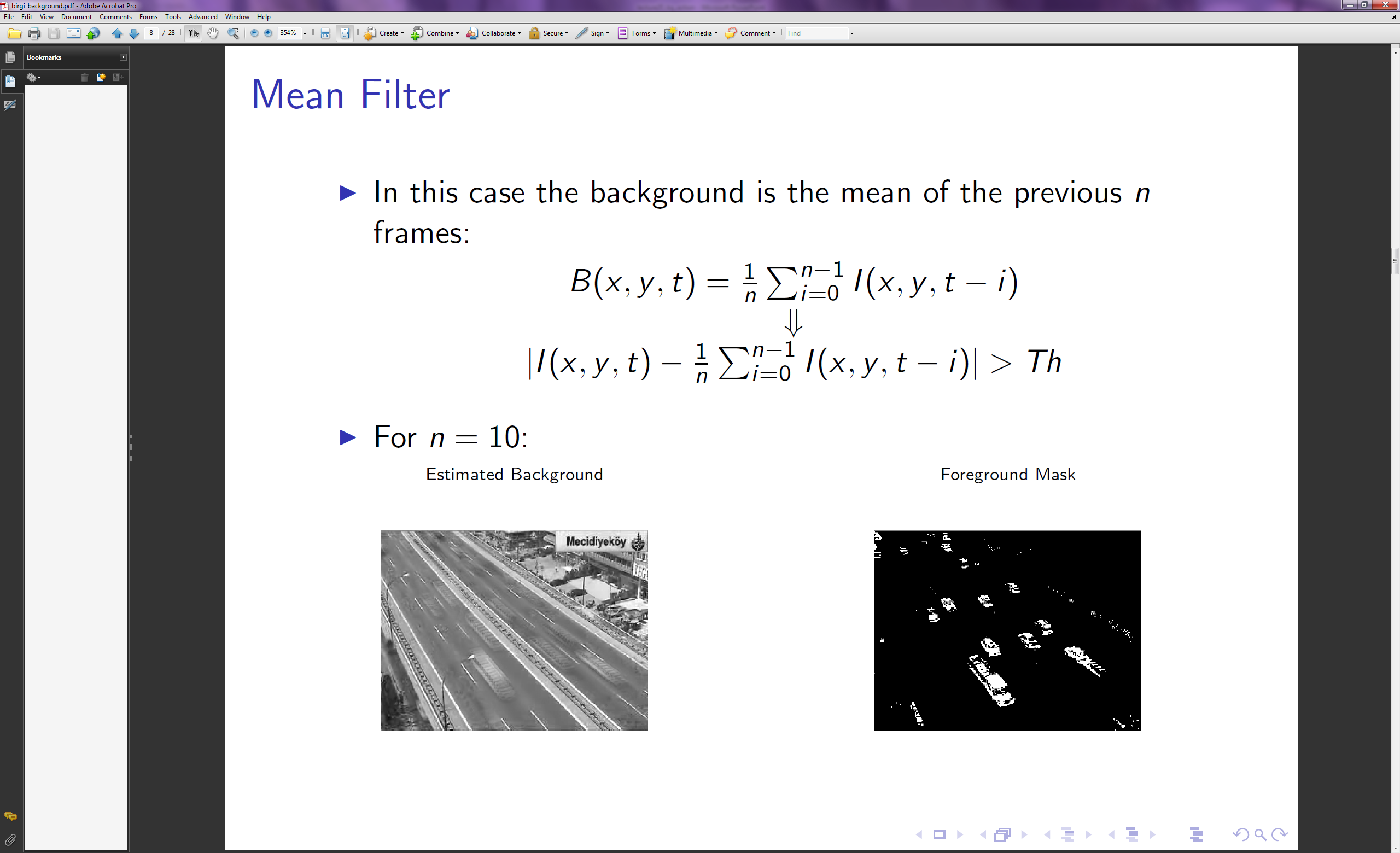 Actions in video
Monday, April 25
Kristen Grauman
UT-Austin
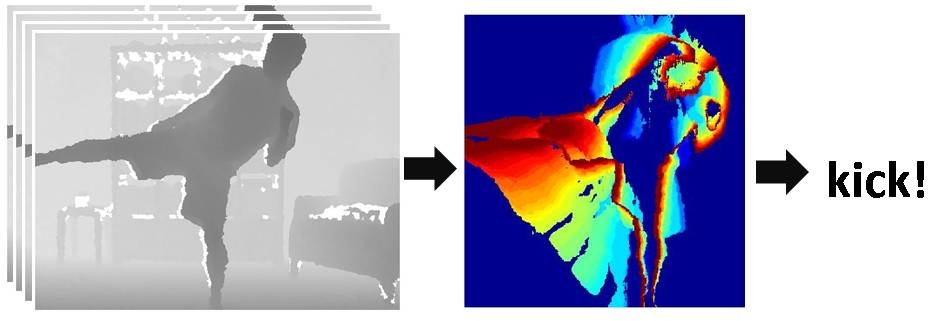 Today
Optical flow wrapup
Activity in video	
Background subtraction
Recognition of actions based on motion patterns
Example applications
Using optical flow:recognizing facial expressions
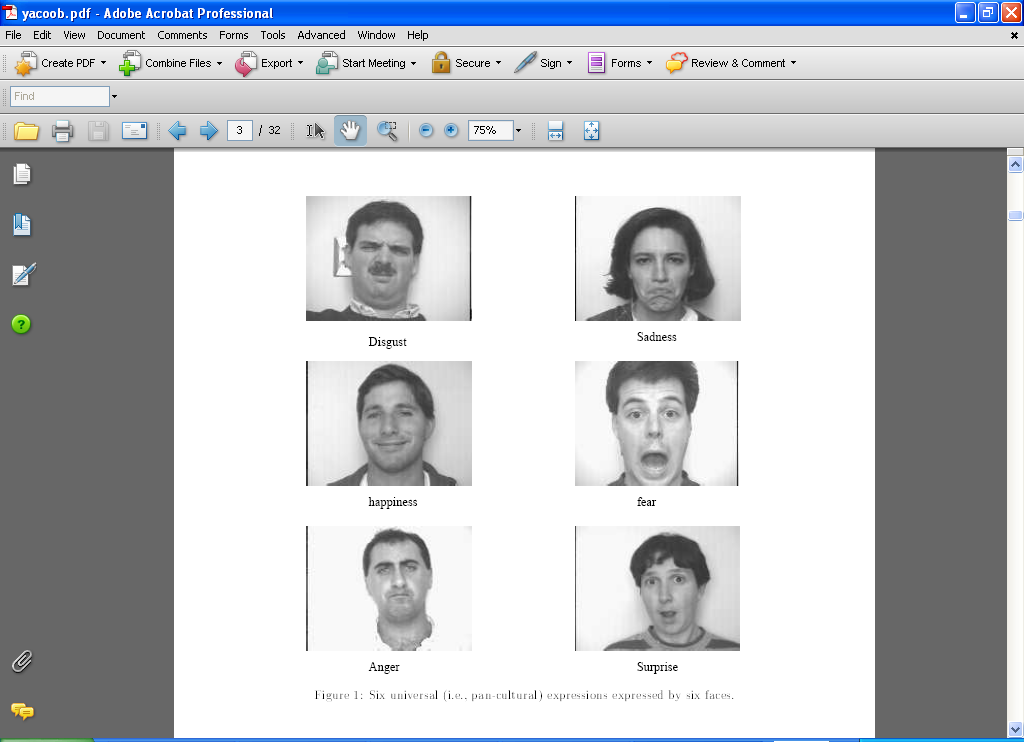 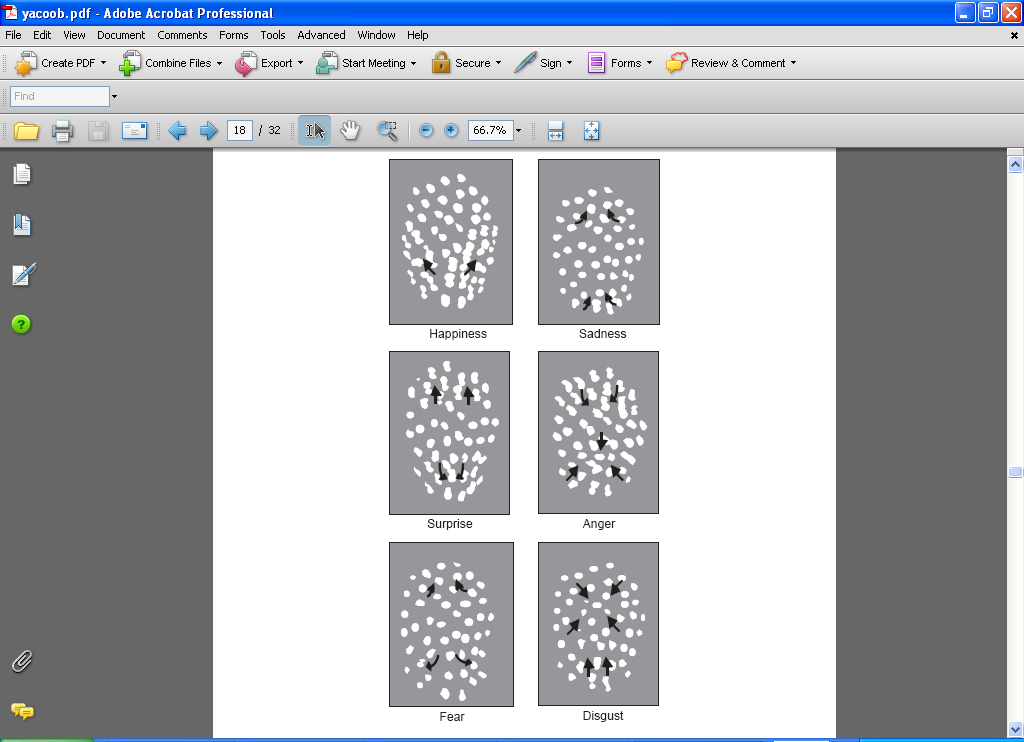 Recognizing Human Facial Expression (1994)
by Yaser Yacoob, Larry S. Davis
Using optical flow:recognizing facial expressions
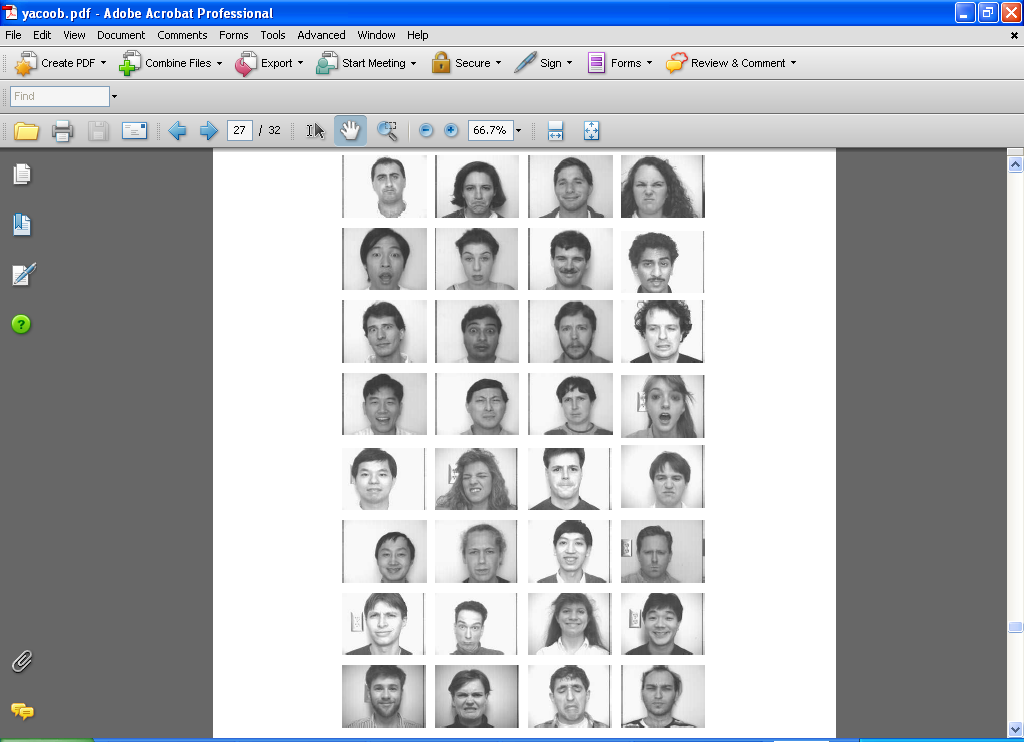 Example use of optical flow: facial animation
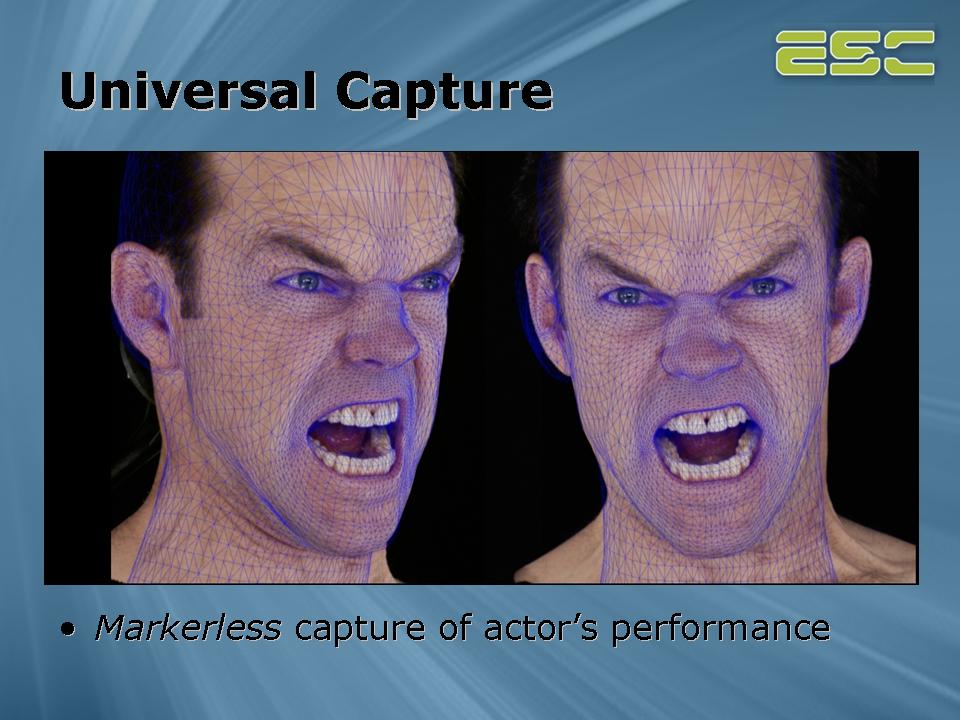 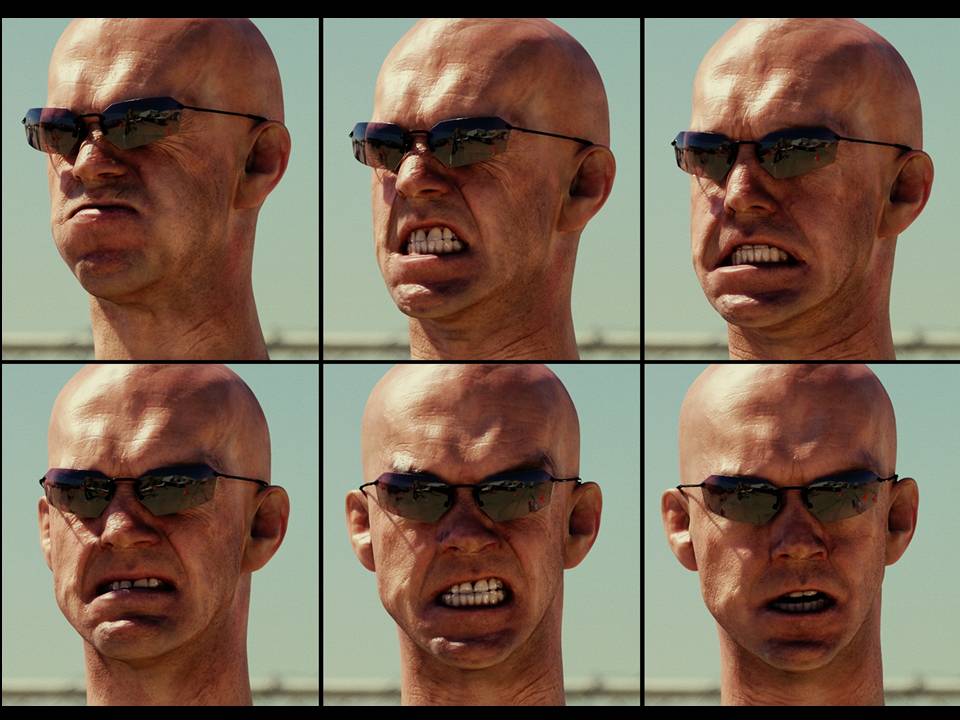 http://www.fxguide.com/article333.html
Example use of optical flow: Motion Paint
Use optical flow to track brush strokes, in order to animate them to follow underlying scene motion.
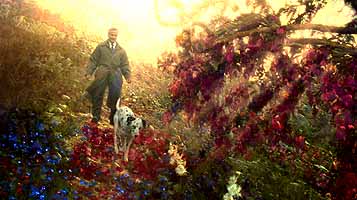 http://www.fxguide.com/article333.html
Video as an “Image Stack”
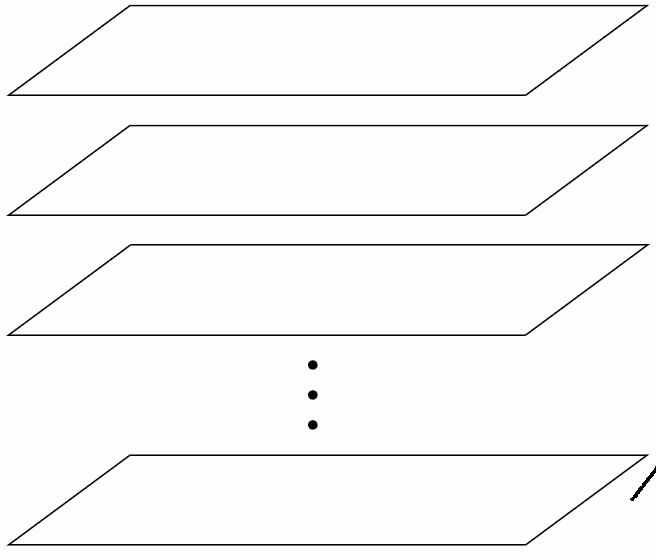 255
time
0
t
Can look at video data as a spatio-temporal volume
If camera is stationary, each line through time corresponds to a single ray in space
Alyosha Efros, CMU
Input Video
Alyosha Efros, CMU
Average Image
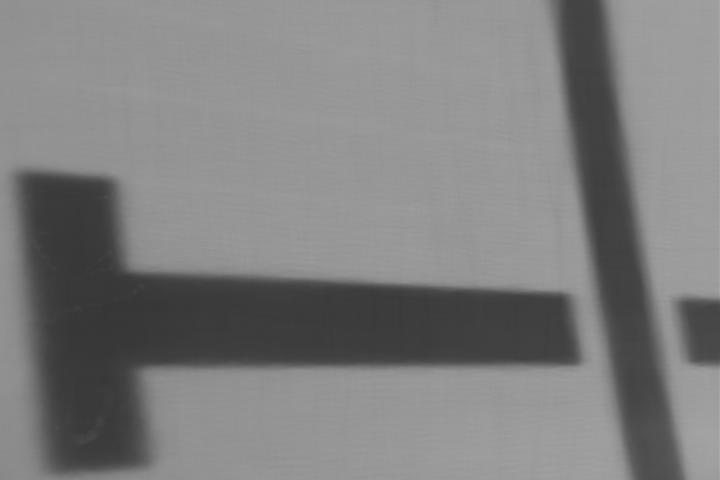 Alyosha Efros, CMU
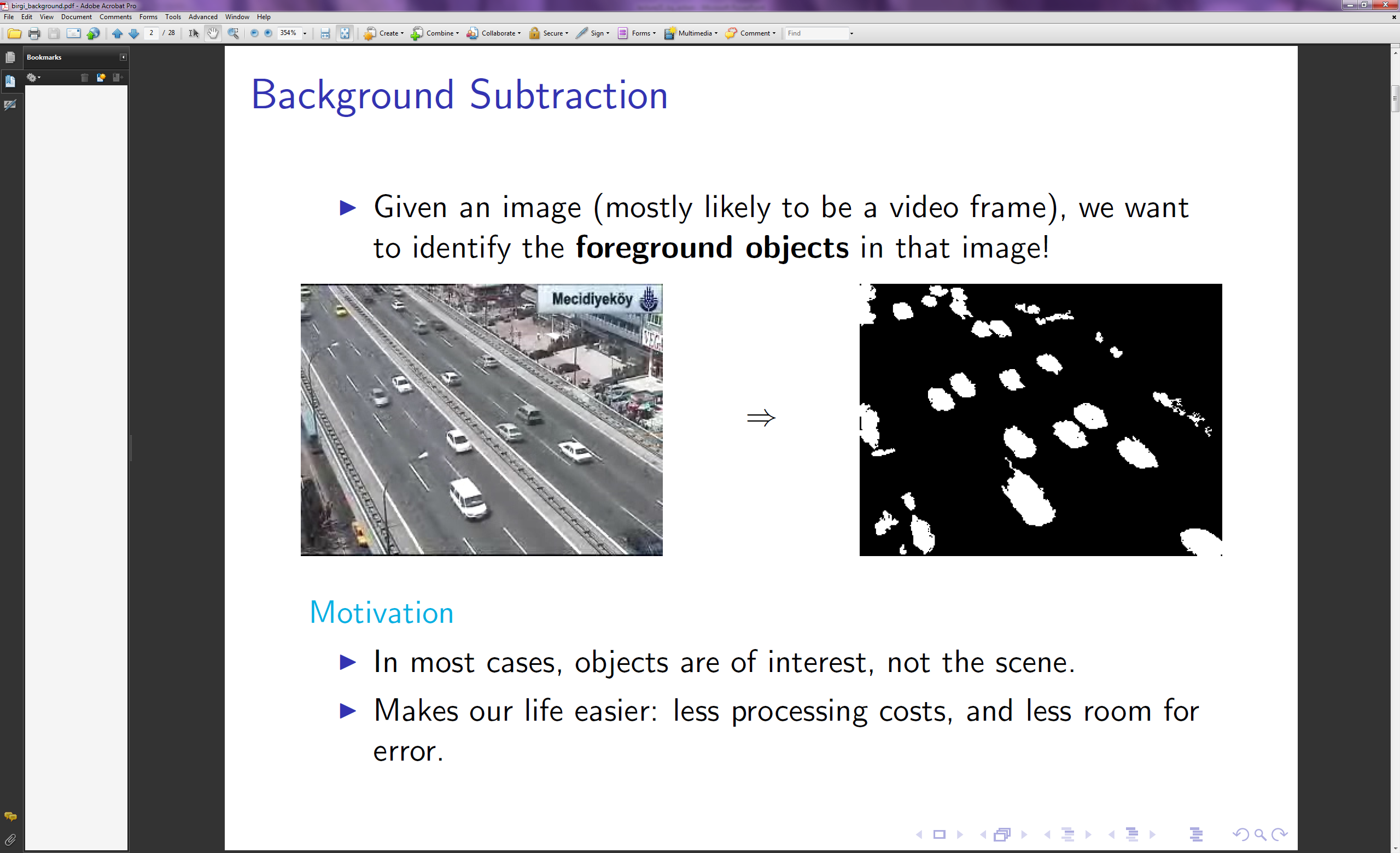 Slide credit: Birgi Tamersoy
Background subtraction
Simple techniques can do ok with static camera
…But hard to do perfectly

Widely used:
Traffic monitoring (counting vehicles, detecting & tracking vehicles, pedestrians),
Human action recognition (run, walk, jump, squat),
Human-computer interaction
Object tracking
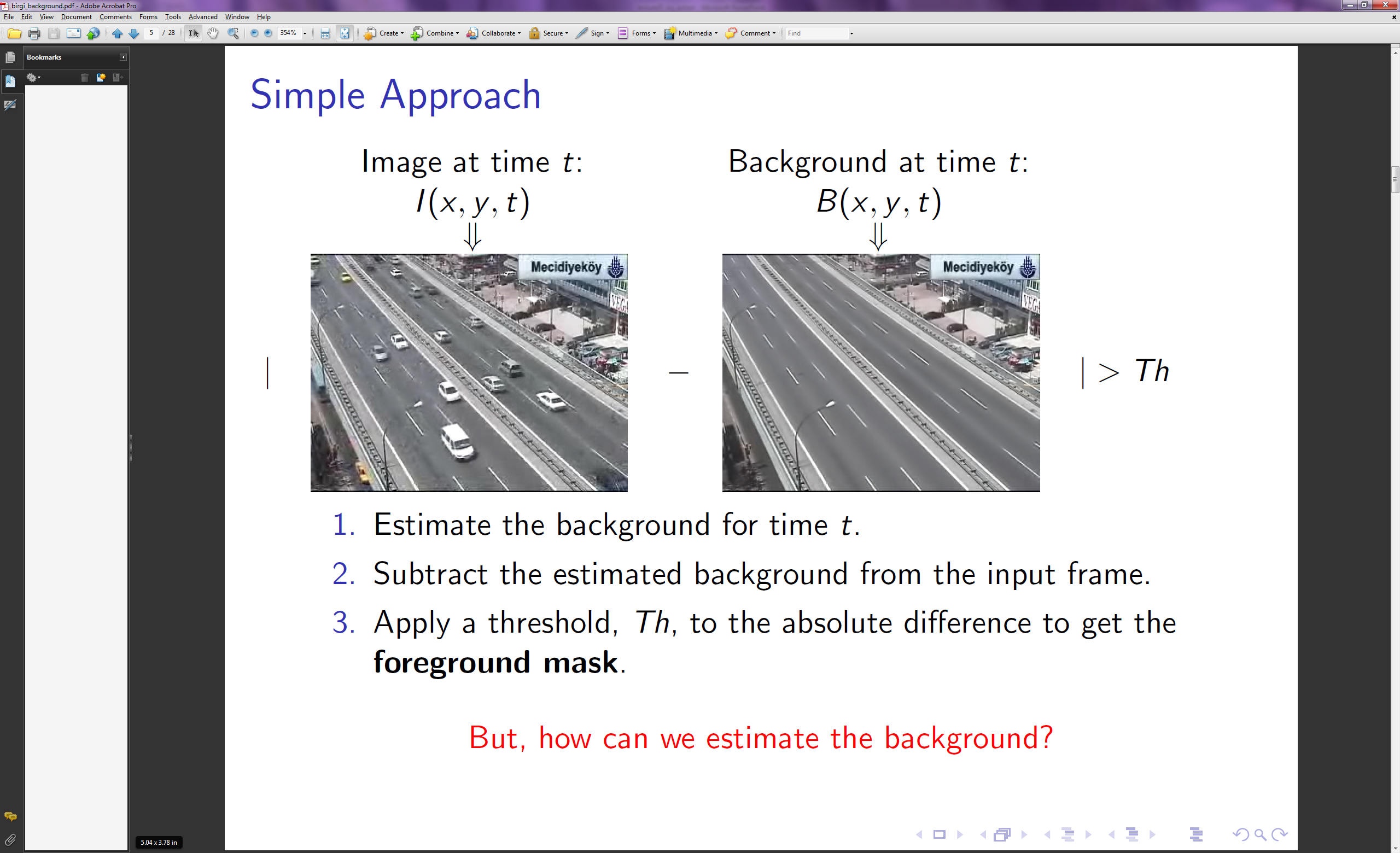 Slide credit: Birgi Tamersoy
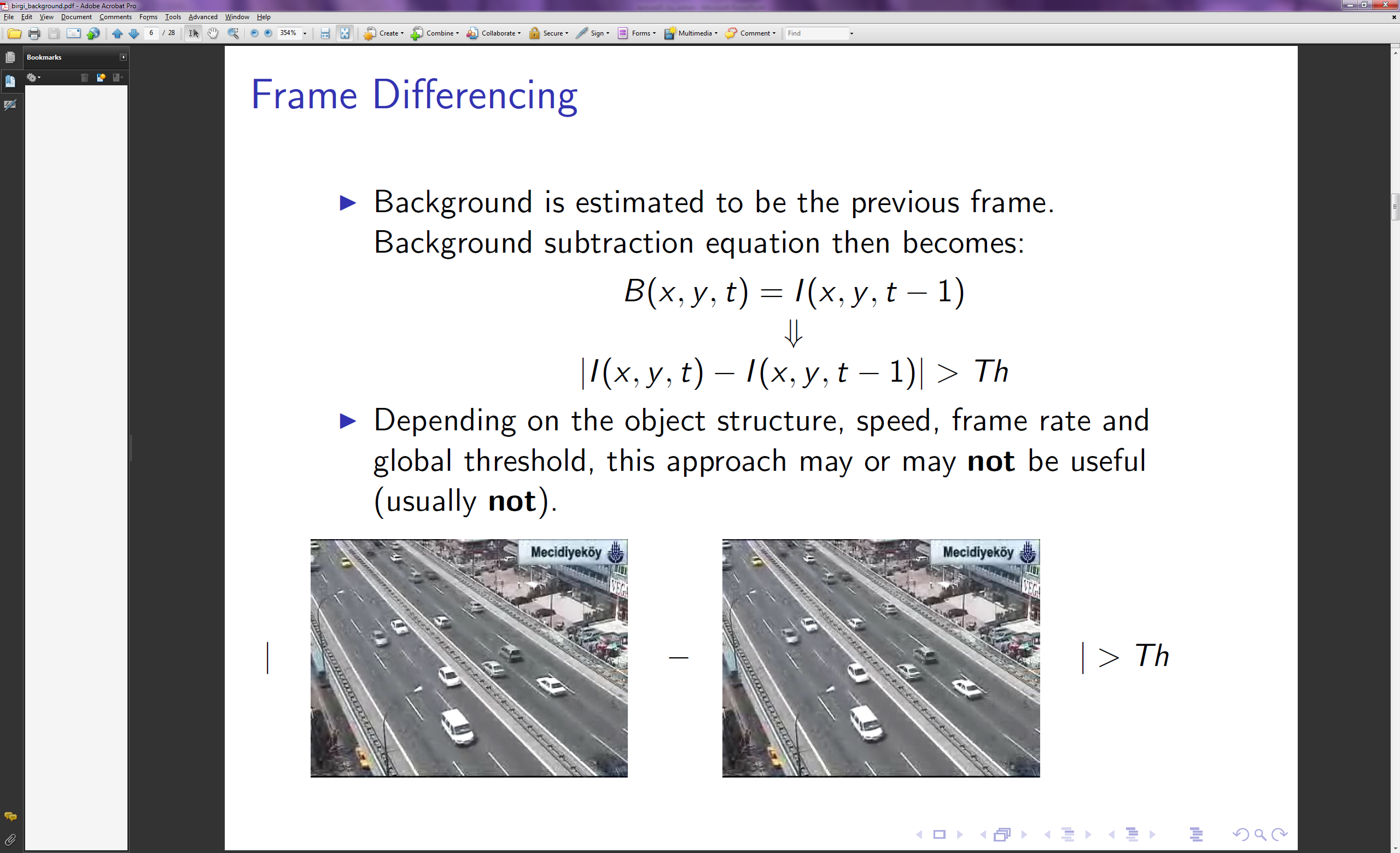 Slide credit: Birgi Tamersoy
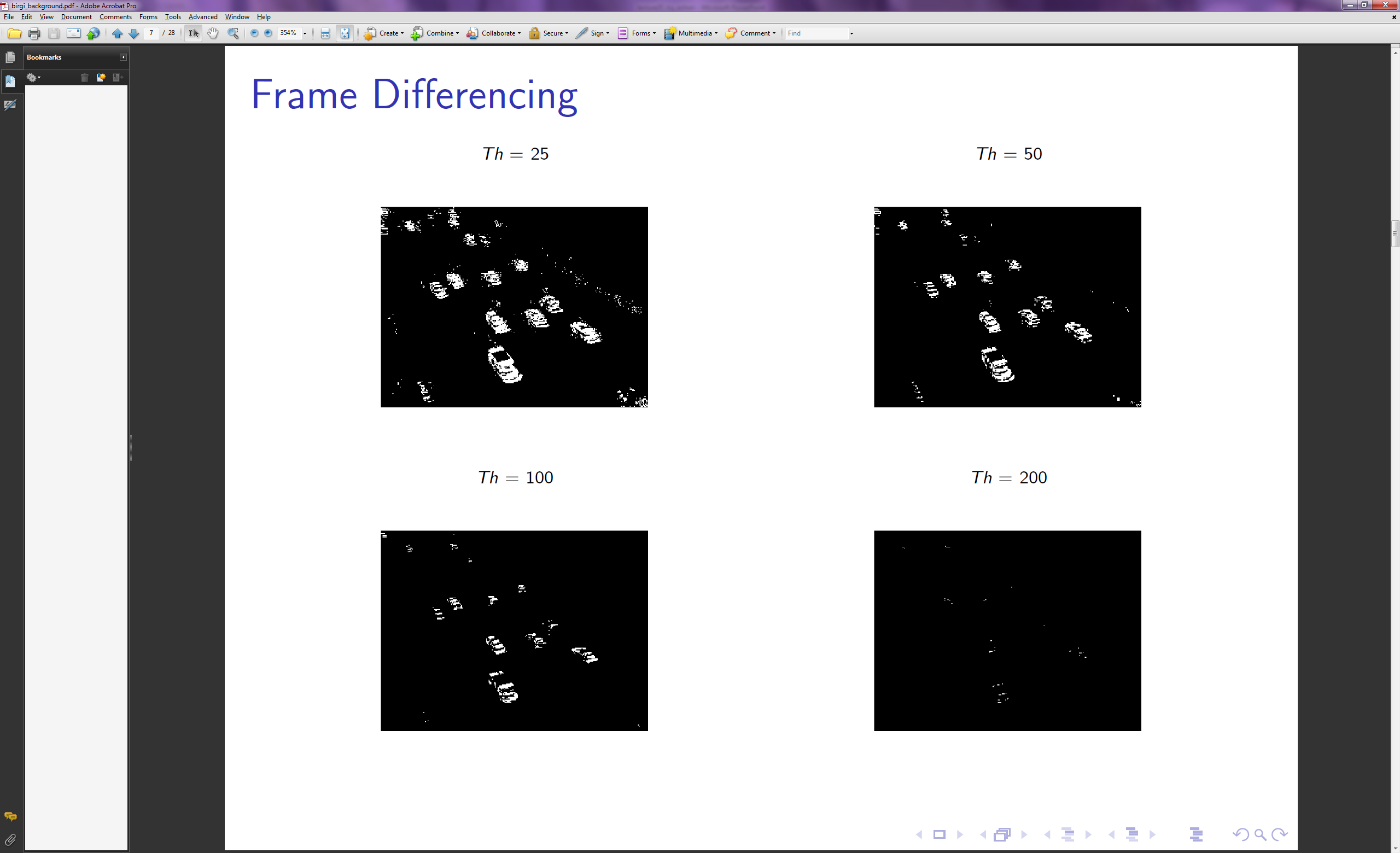 Slide credit: Birgi Tamersoy
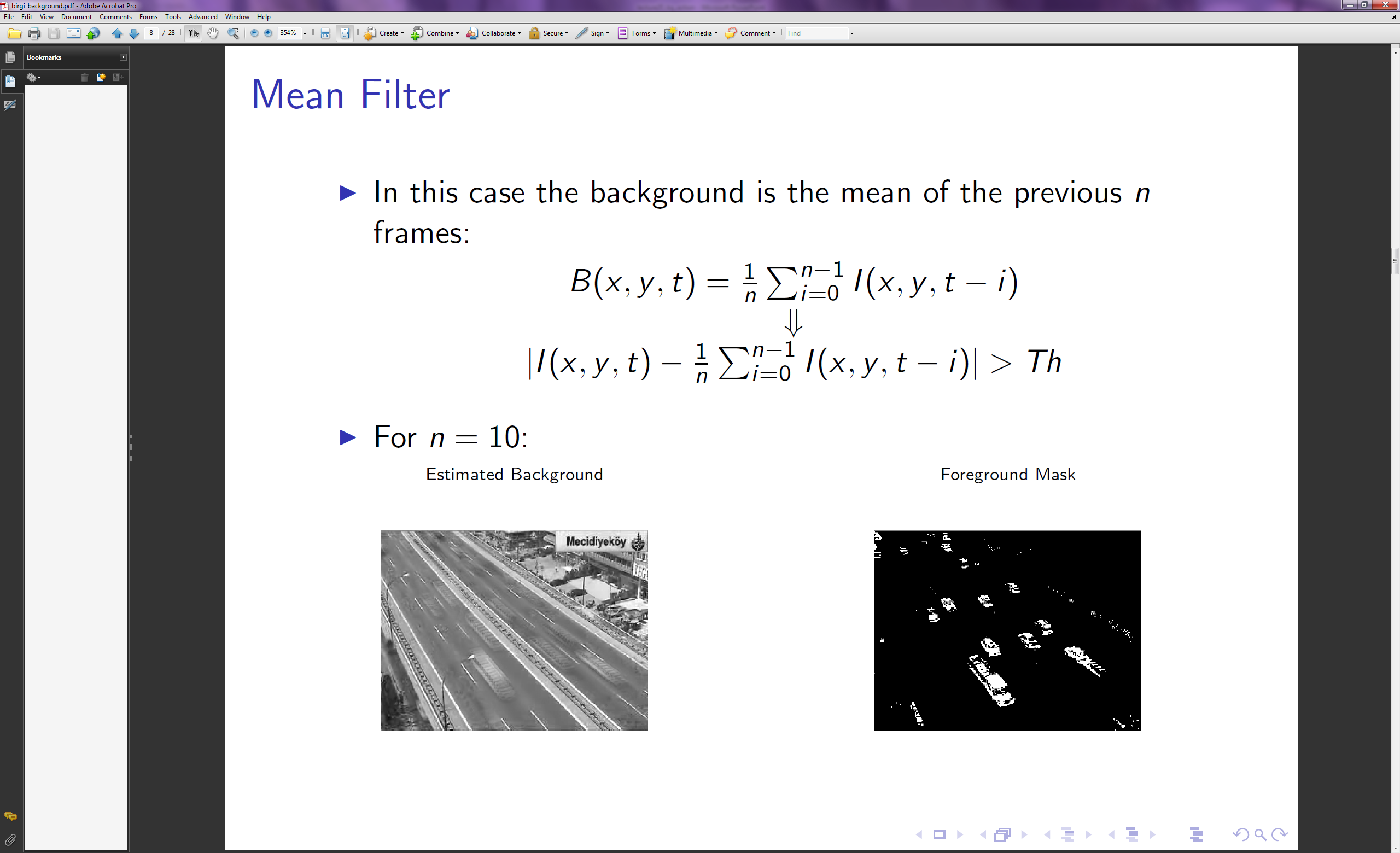 Slide credit: Birgi Tamersoy
Frame differencesvs. background subtraction
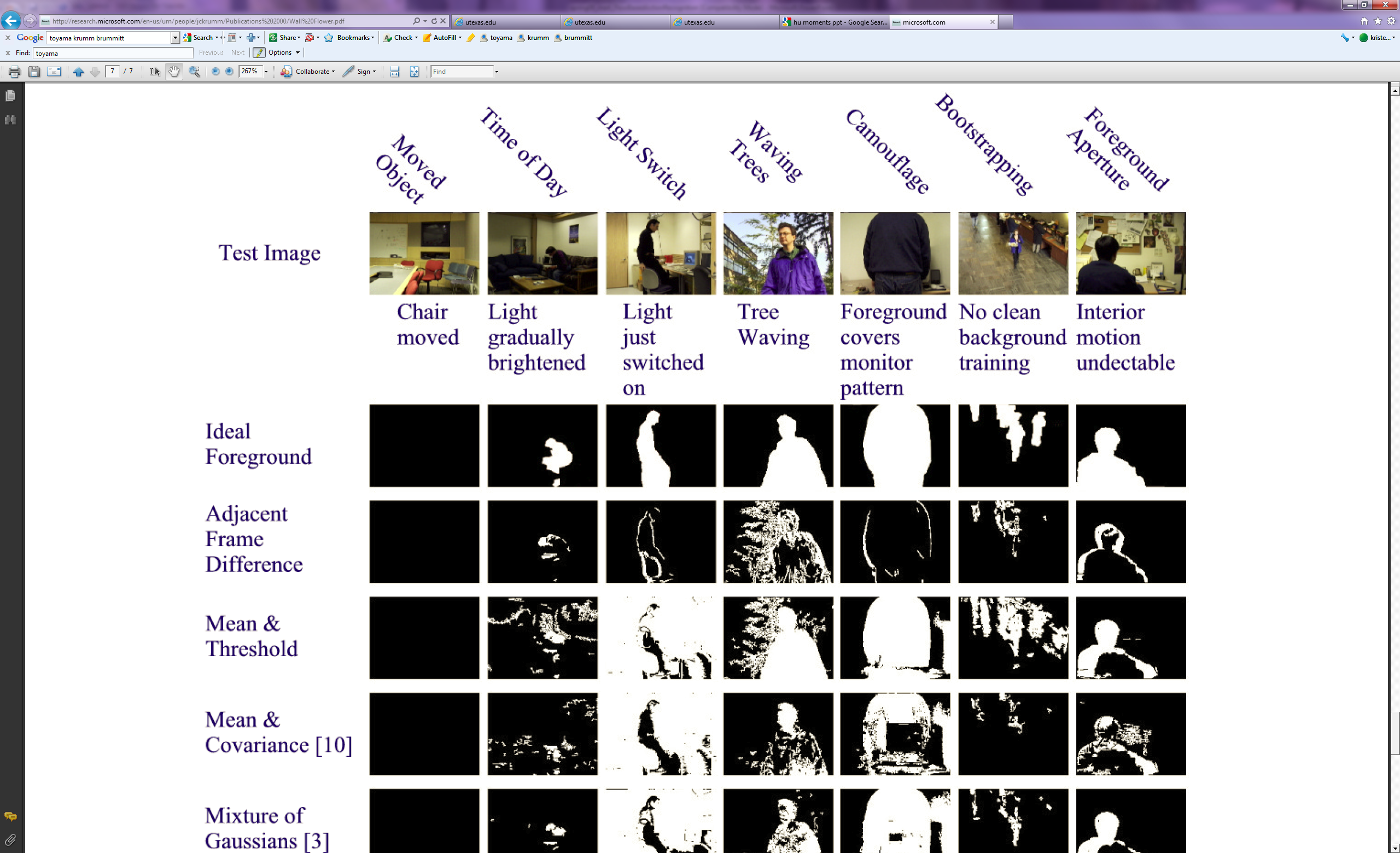 Toyama et al. 1999
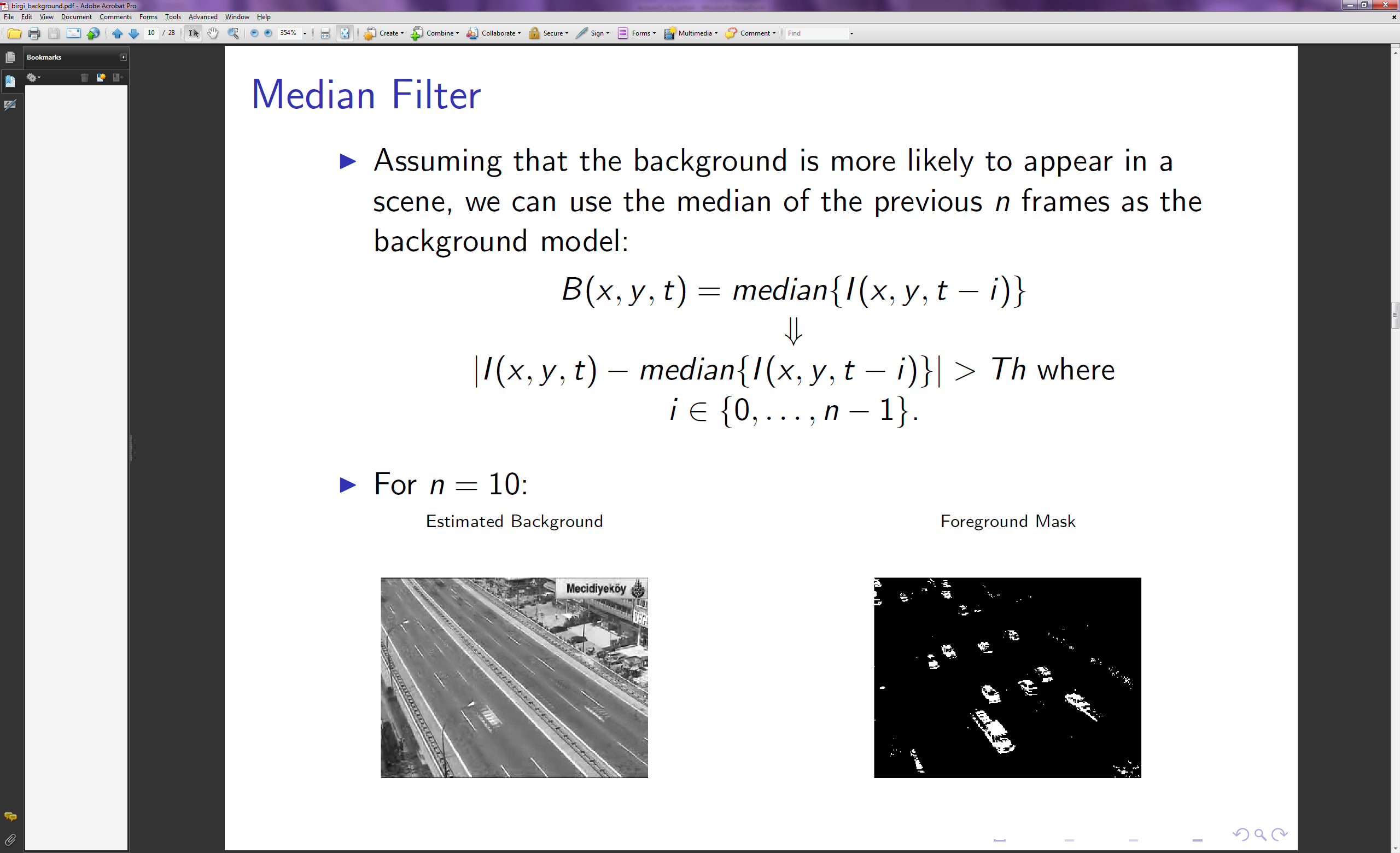 Slide credit: Birgi Tamersoy
Average/Median Image
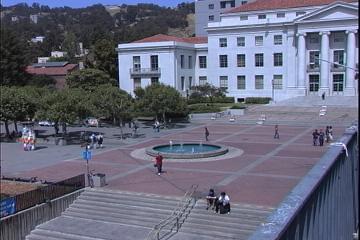 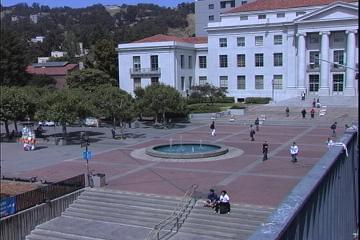 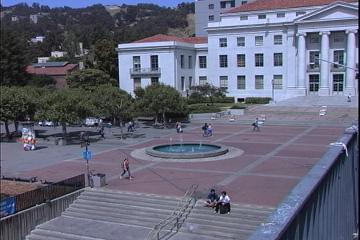 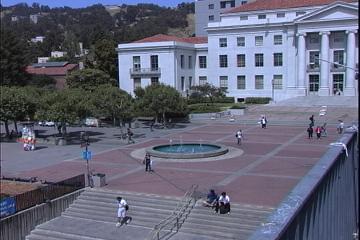 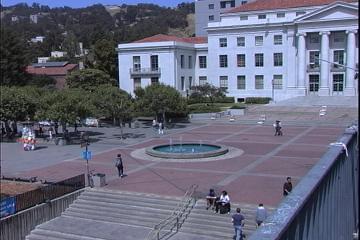 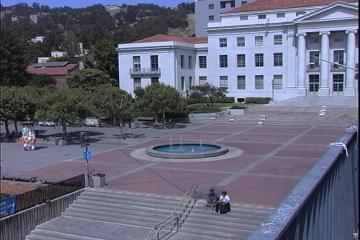 Alyosha Efros, CMU
Background Subtraction
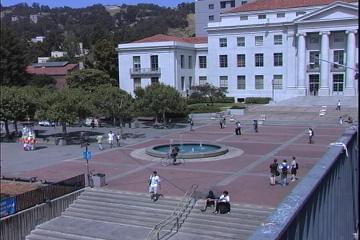 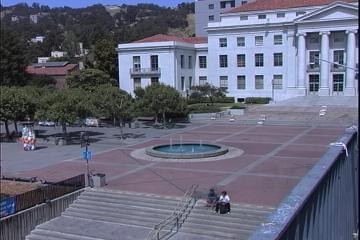 -
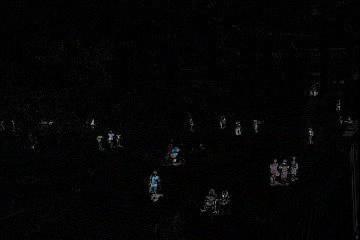 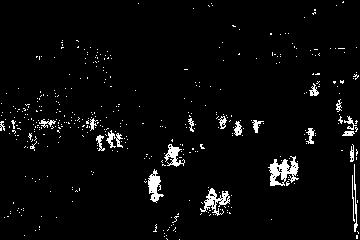 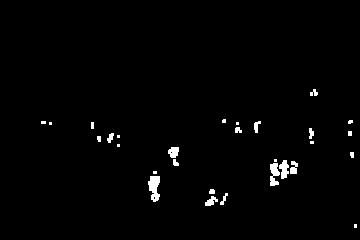 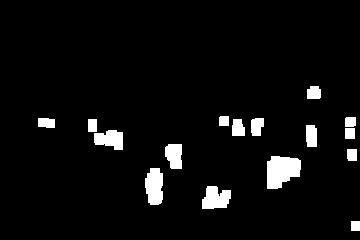 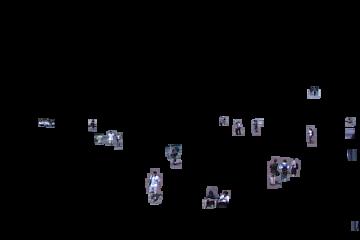 =
Alyosha Efros, CMU
Pros and cons
Advantages:
Extremely easy to implement and use!
All pretty fast.
Corresponding background models need not be constant, they change over time.

Disadvantages:
Accuracy of frame differencing depends on object speed and frame rate
Median background model: relatively high memory requirements.
Setting global threshold Th…
When will this basic approach fail?
Slide credit: Birgi Tamersoy
Background mixture models
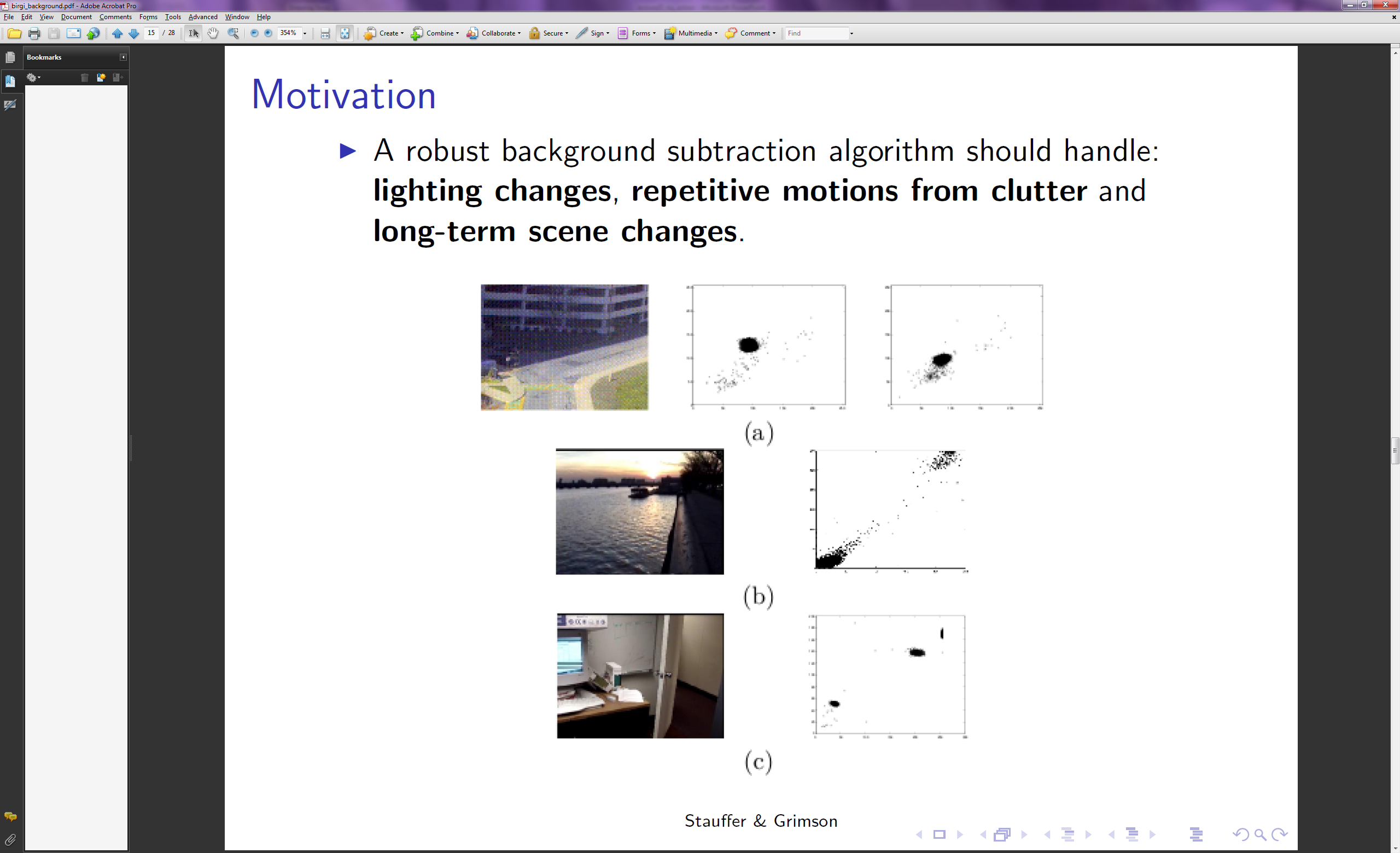 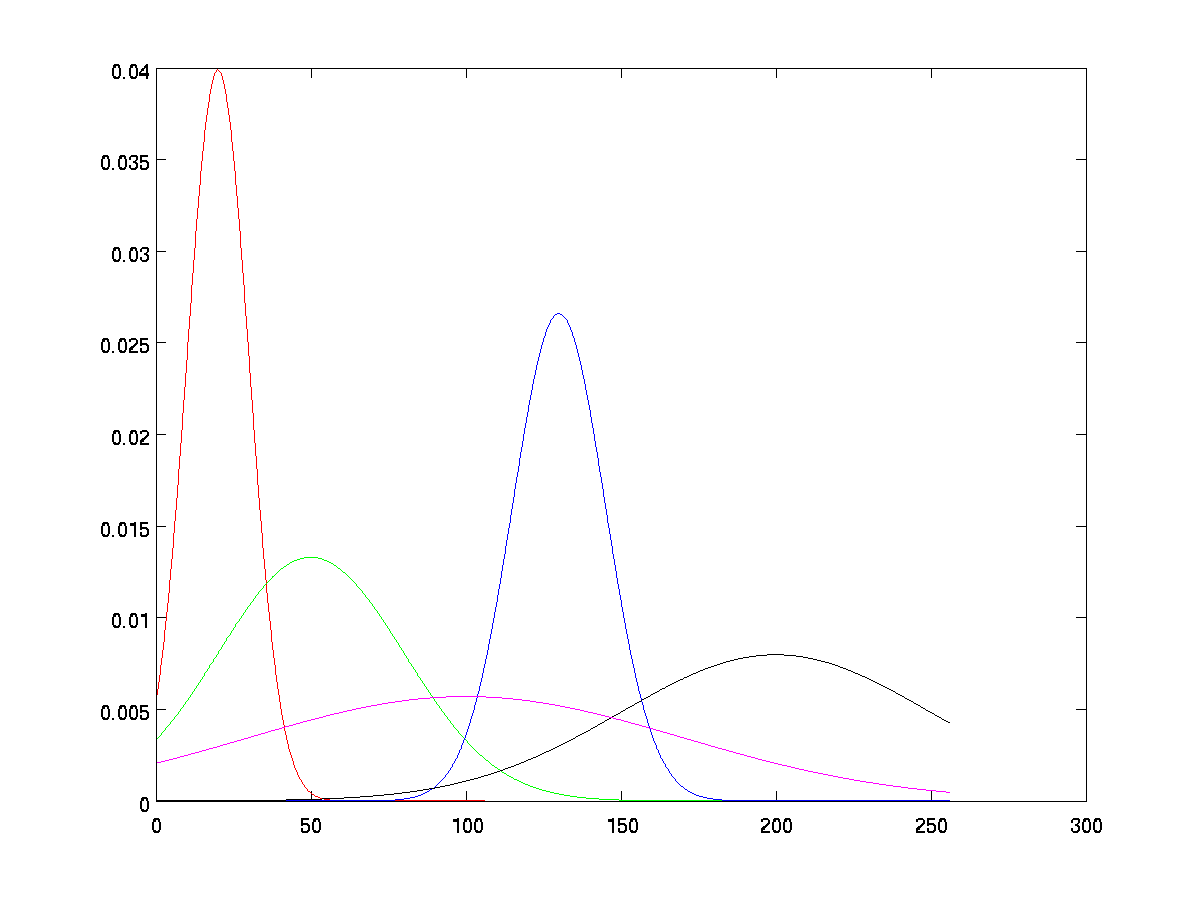 Idea: model each background pixel with a mixture of Gaussians; update its parameters over time.
Adaptive Background Mixture Models for Real-Time Tracking, Chris Stauer & W.E.L. Grimson
Background subtraction with depth
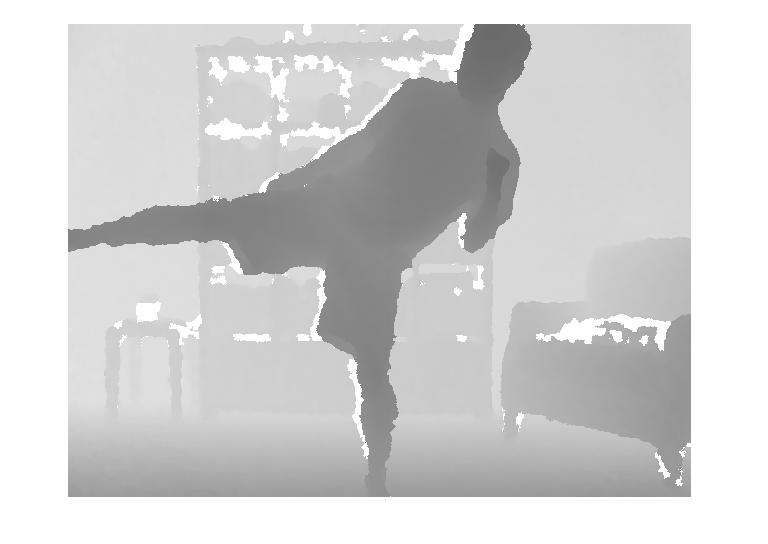 How can we select foreground pixels based on depth information?
Today
Optical flow wrapup
Activity in video	
Background subtraction
Recognition of action based on motion patterns
Example applications
Human activity in video
No universal terminology, but approximately:

“Actions”: atomic motion patterns -- often gesture-like, single clear-cut trajectory, single nameable behavior (e.g., sit, wave arms)

“Activity”:  series or composition of actions (e.g., interactions between people)

“Event”: combination of activities or actions (e.g., a football game, a traffic accident)
Adapted from Venu Govindaraju
Surveillance
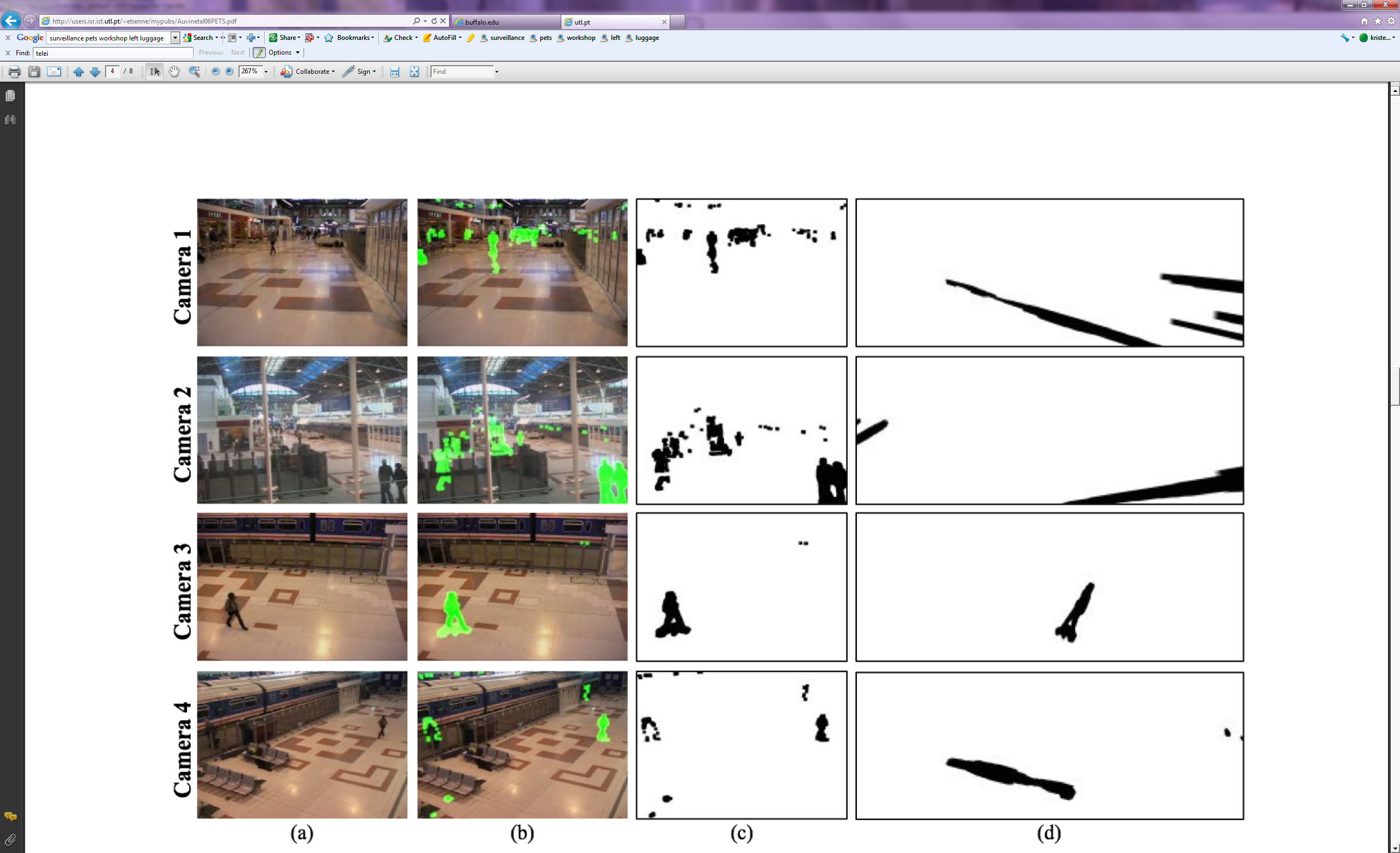 http://users.isr.ist.utl.pt/~etienne/mypubs/Auvinetal06PETS.pdf
Interfaces
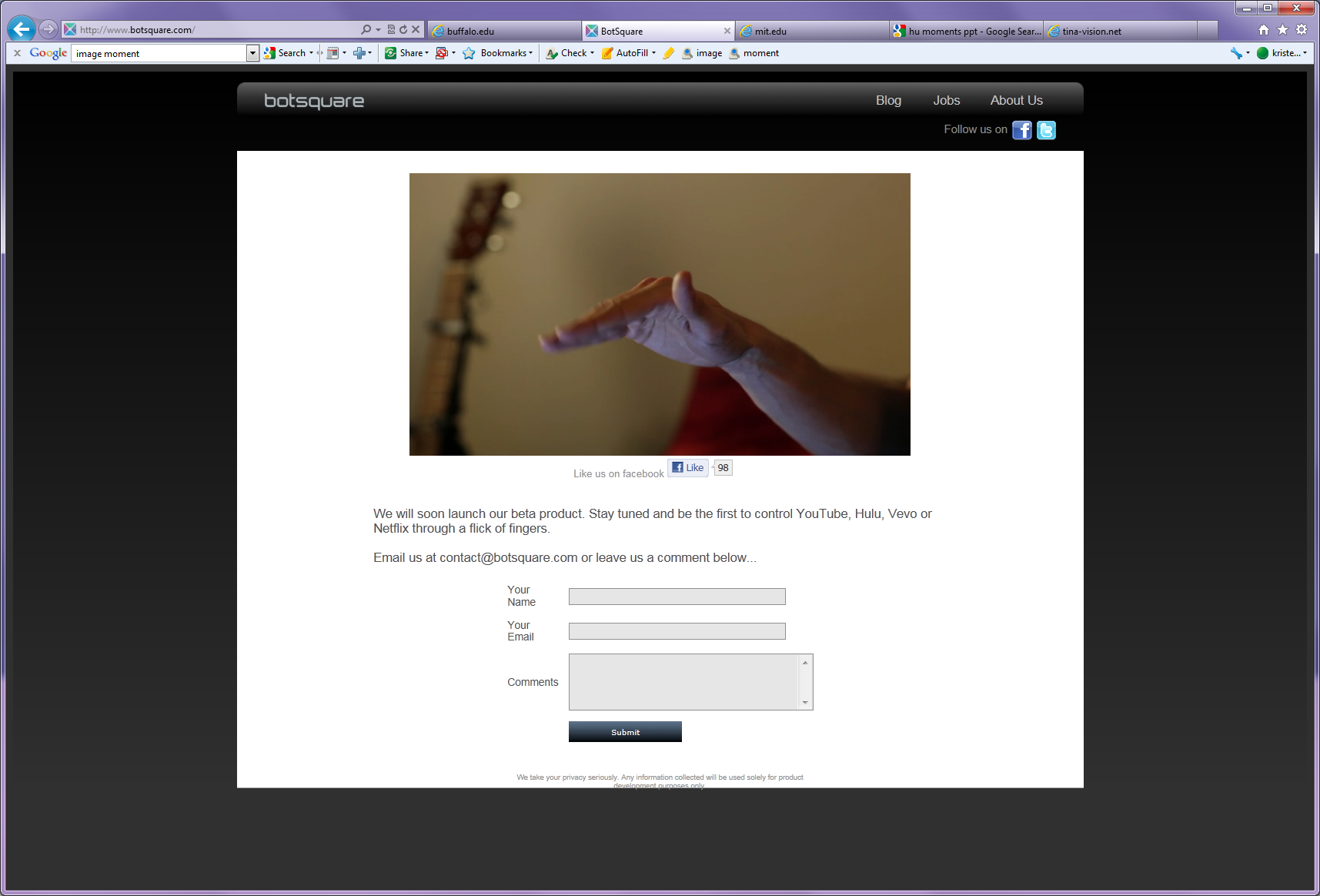 2011
Interfaces
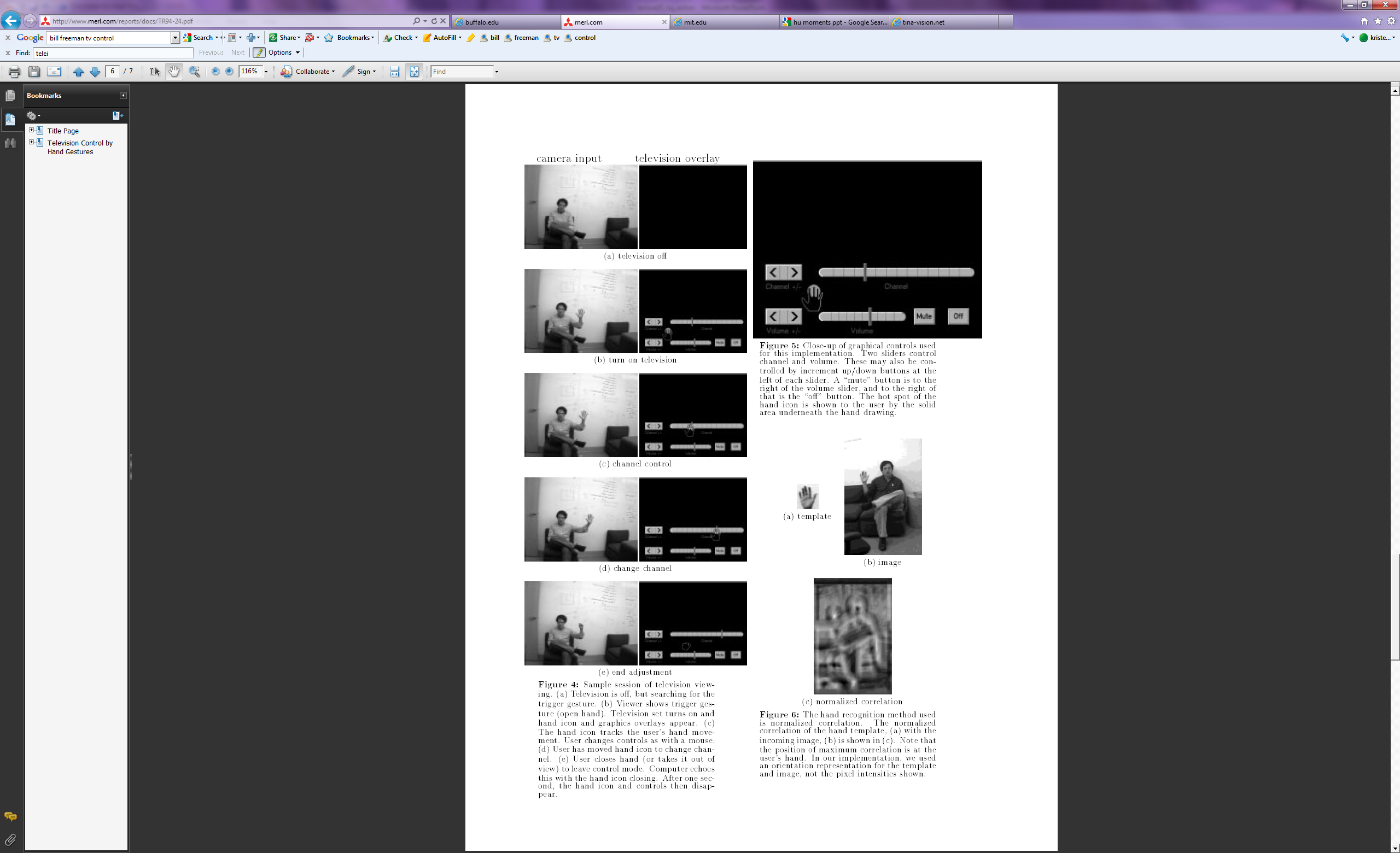 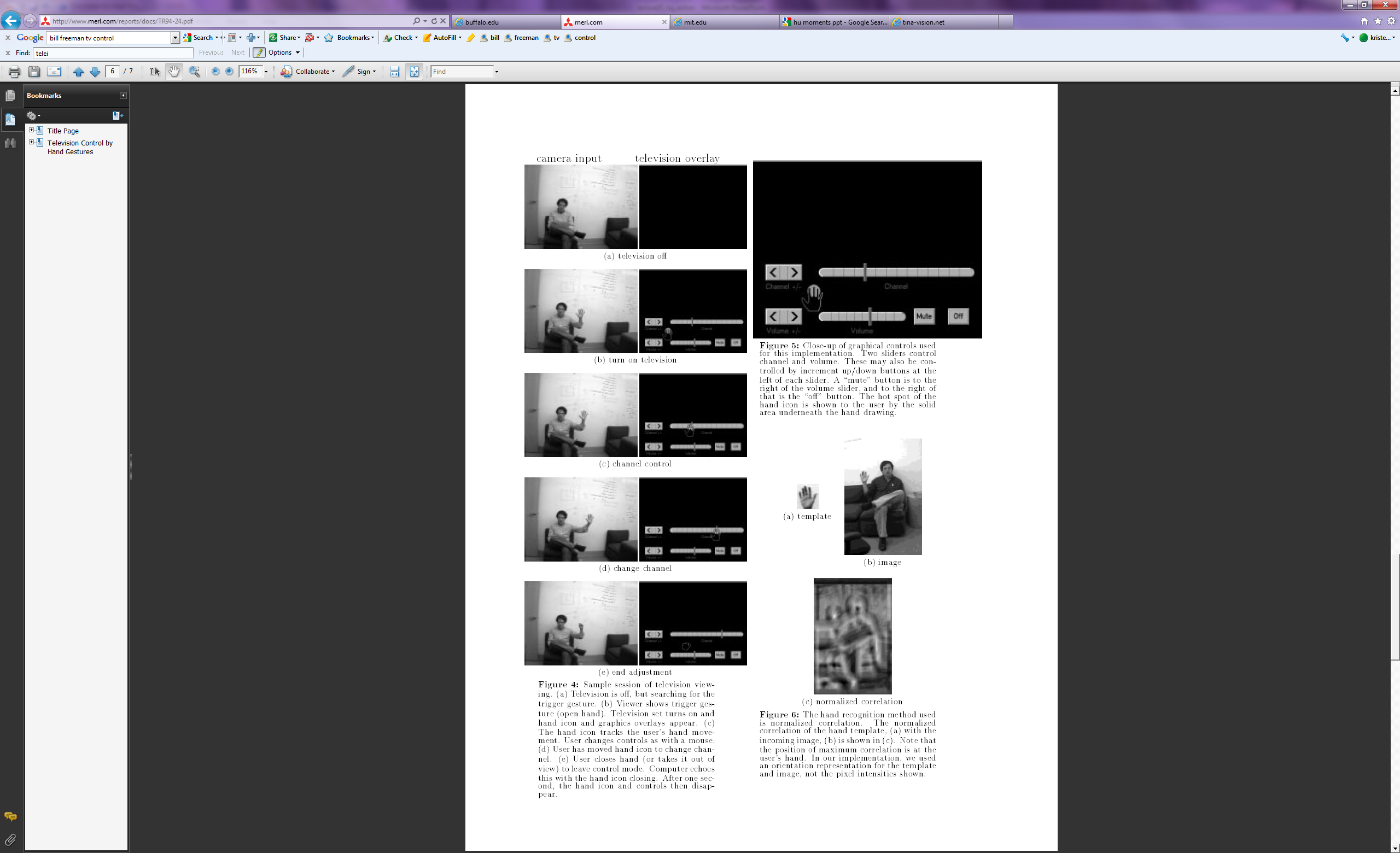 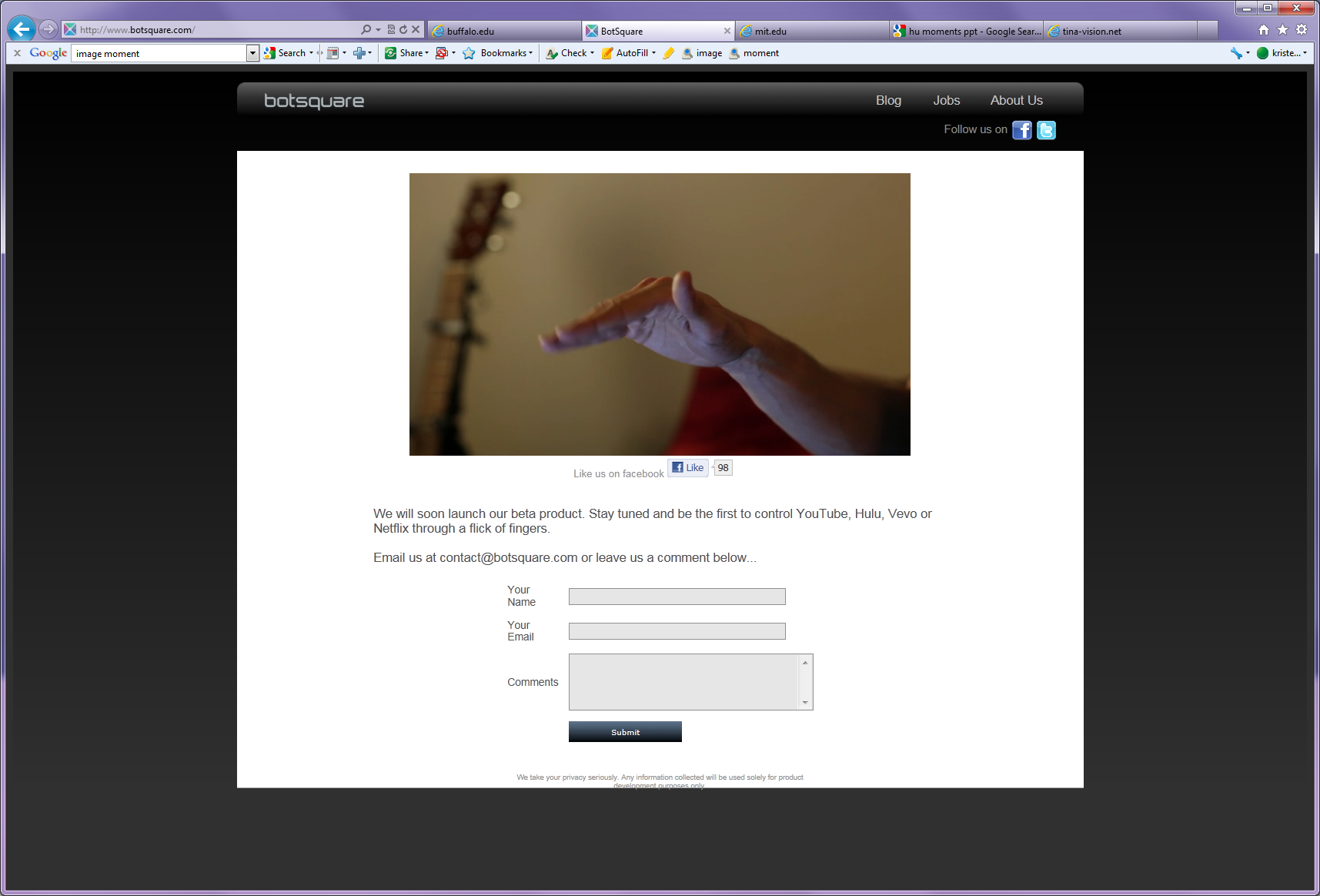 2011
1995
W. T. Freeman and C. Weissman, Television control by hand gestures, International Workshop on Automatic Face- and Gesture- Recognition, IEEE Computer Society, Zurich, Switzerland, June, 1995, pp. 179--183. MERL-TR94-24
[Speaker Notes: www.botsquare.com]
Human activity in video:basic approaches
Model-based action/activity recognition:
Use human body tracking and pose estimation techniques, relate to action descriptions (or learn)
Major challenge: accurate tracks in spite of occlusion, ambiguity, low resolution

Activity as motion, space-time appearance patterns
Describe overall patterns, but no explicit body tracking
Typically learn a classifier
We’ll look at some specific instances…
Motion and perceptual organization
Even “impoverished” motion data can evoke a strong percept
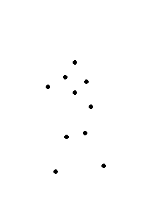 Motion and perceptual organization
Even “impoverished” motion data can evoke a strong percept
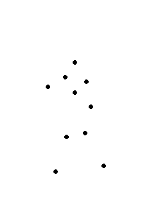 Motion and perceptual organization
Even “impoverished” motion data can evoke a strong percept
Video from Davis & Bobick
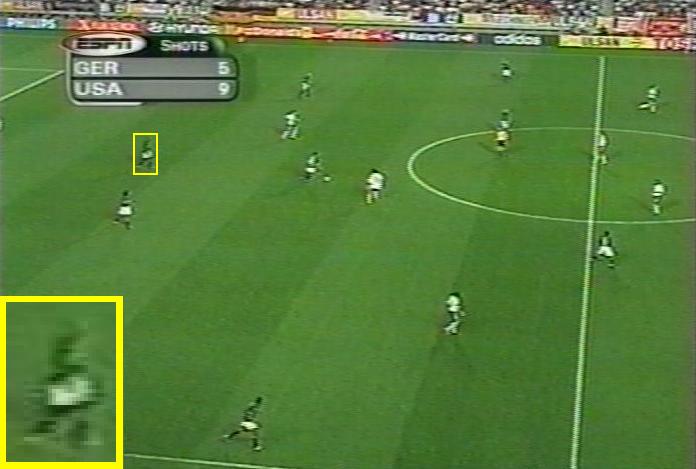 The 30-Pixel Man
Using optical flow:action recognition at a distance
Features = optical flow within a region of interest
Classifier = nearest neighbors
Challenge: low-res data, not going to be able to track each limb.
[Efros, Berg, Mori, & Malik 2003]
http://graphics.cs.cmu.edu/people/efros/research/action/
Using optical flow:action recognition at a distance
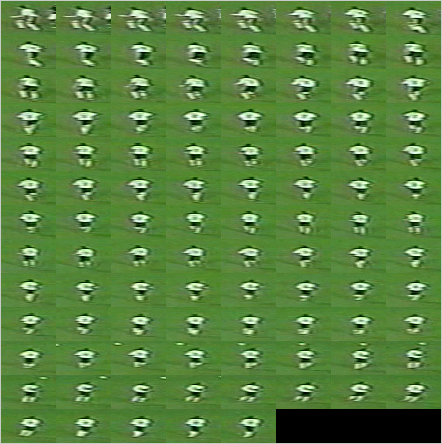 Correlation-based tracking
Extract person-centered frame window
[Efros, Berg, Mori, & Malik 2003]
http://graphics.cs.cmu.edu/people/efros/research/action/
Using optical flow:action recognition at a distance
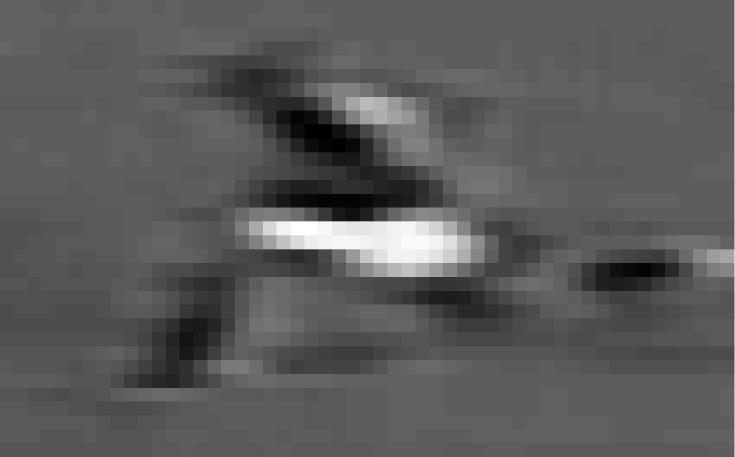 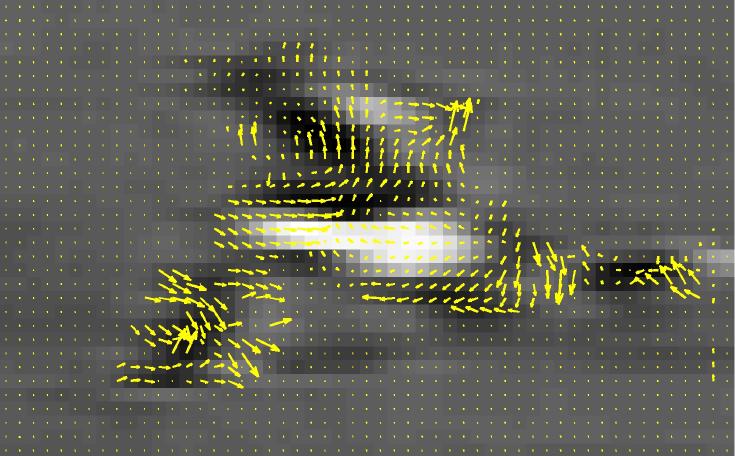 Extract optical flow to describe the region’s motion.
[Efros, Berg, Mori, & Malik 2003]
http://graphics.cs.cmu.edu/people/efros/research/action/
Using optical flow:action recognition at a distance
Input
Sequence
Matched 
Frames
Use nearest neighbor classifier to name the actions occurring in new video frames.
[Efros, Berg, Mori, & Malik 2003]
http://graphics.cs.cmu.edu/people/efros/research/action/
Using optical flow:action recognition at a distance
Matched NN 
Frame
Input
Sequence
Use nearest neighbor classifier to name the actions occurring in new video frames.
[Efros, Berg, Mori, & Malik 2003]
http://graphics.cs.cmu.edu/people/efros/research/action/
Do as I do: motion retargeting
[Efros, Berg, Mori, & Malik 2003]
http://graphics.cs.cmu.edu/people/efros/research/action/
Motivation
Even “impoverished” motion data can evoke a strong percept
Motion Energy Images
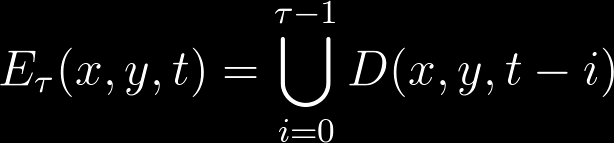 D(x,y,t): Binary image sequence indicating motion locations
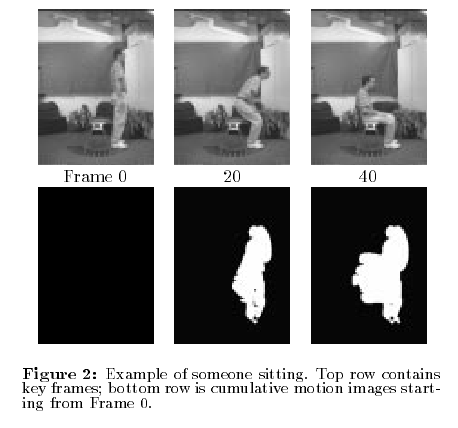 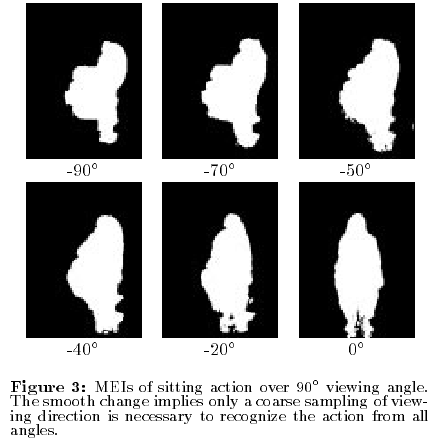 Davis & Bobick 1999: The Representation and Recognition of Action Using Temporal Templates
Motion Energy Images
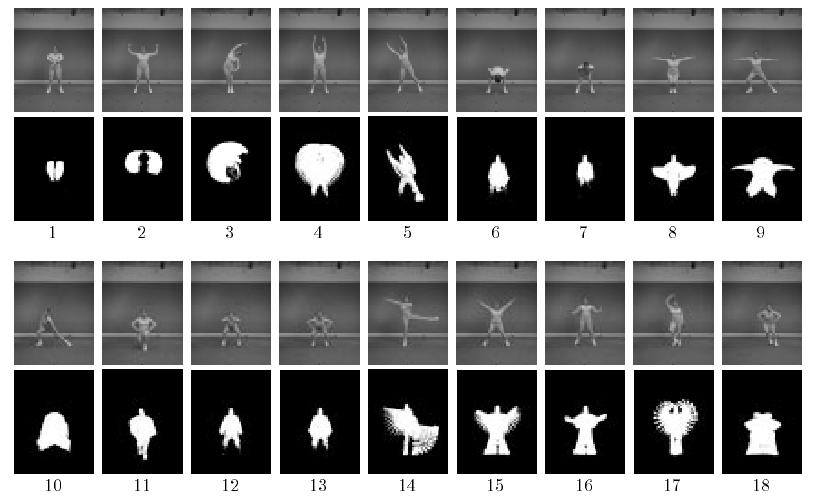 Davis & Bobick 1999: The Representation and Recognition of Action Using Temporal Templates
Motion History Images
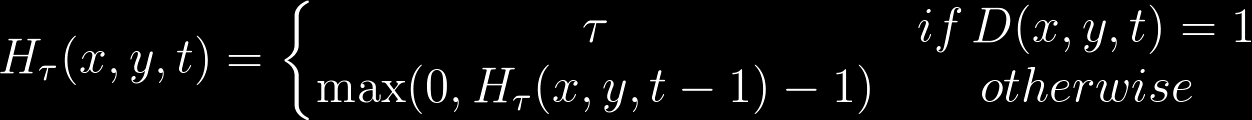 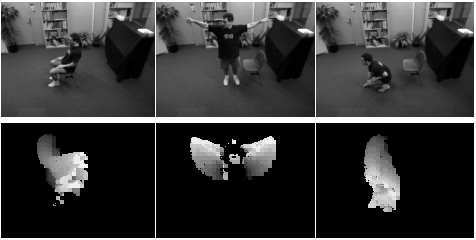 Davis & Bobick 1999: The Representation and Recognition of Action Using Temporal Templates
Image moments
Use to summarize shape given image I(x,y)
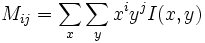 Central moments are translation invariant:
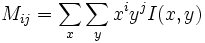 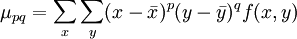 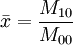 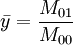 Hu moments
Set of 7 moments
Apply to Motion History Image for global space-time “shape” descriptor
Translation and rotation invariant
See handout
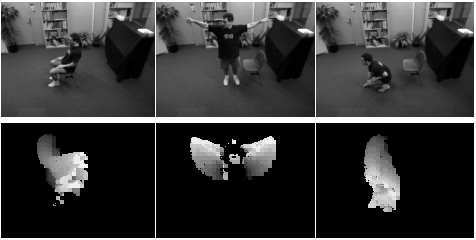 Pset 5
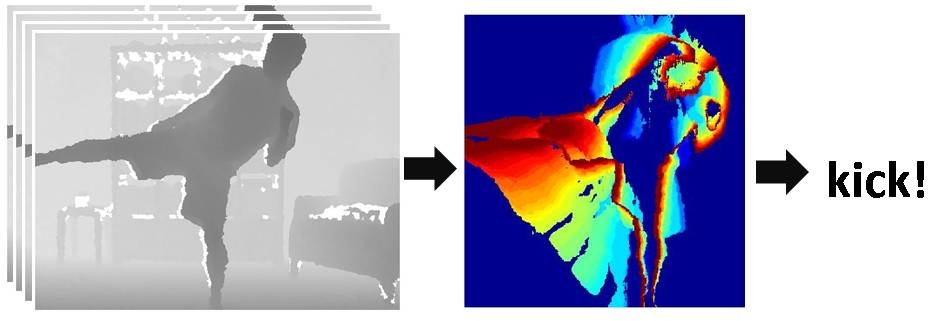 Depth map sequence
Motion History Image
Nearest neighbor action classification with Motion History Images + Hu moments
Summary
Background subtraction: 
Essential low-level processing tool to segment moving objects from static camera’s video
Action recognition: 
Increasing attention to actions as motion and appearance patterns
For instrumented/constrained environments, relatively simple techniques allow effective  gesture or action recognition
Hu moments
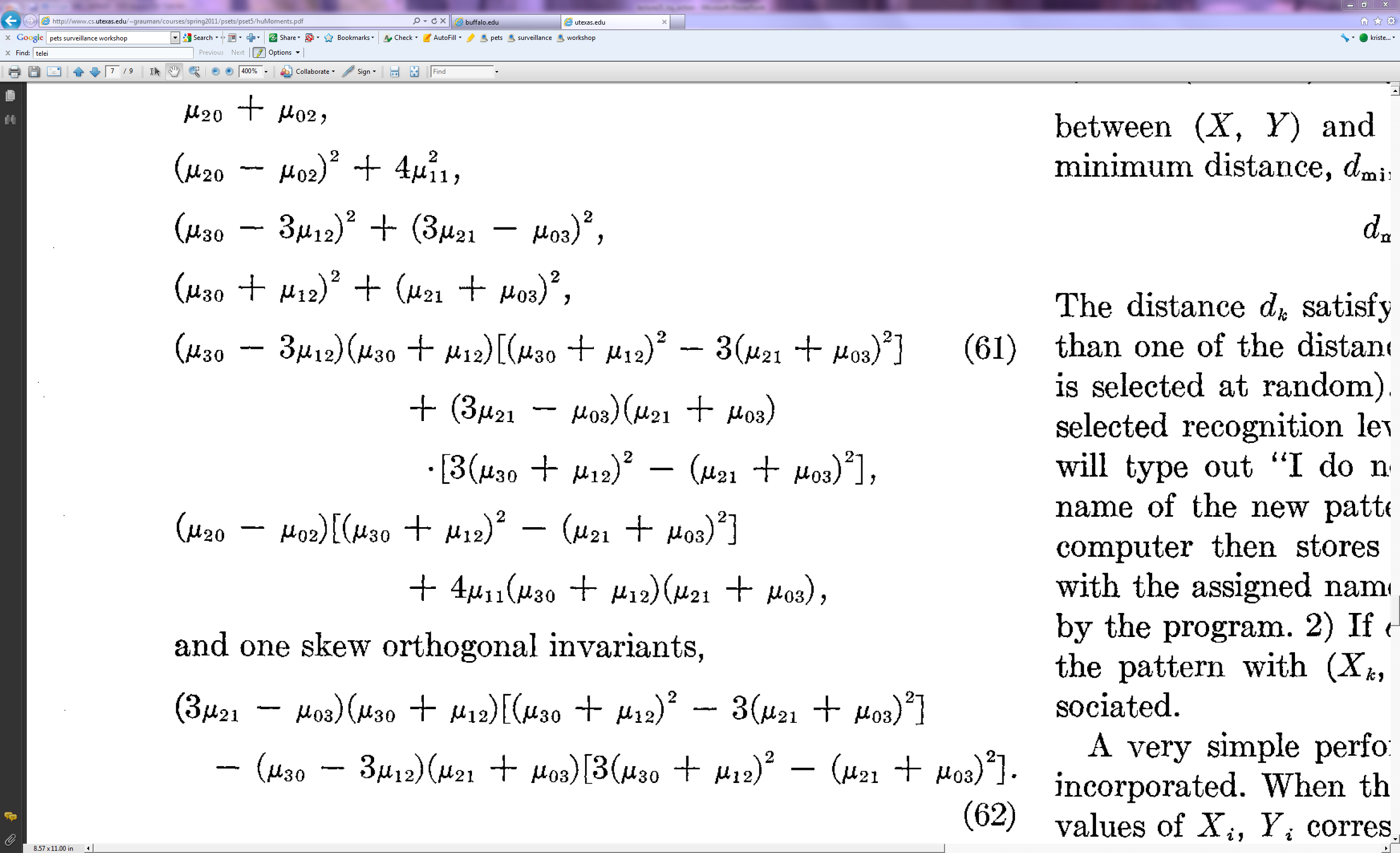 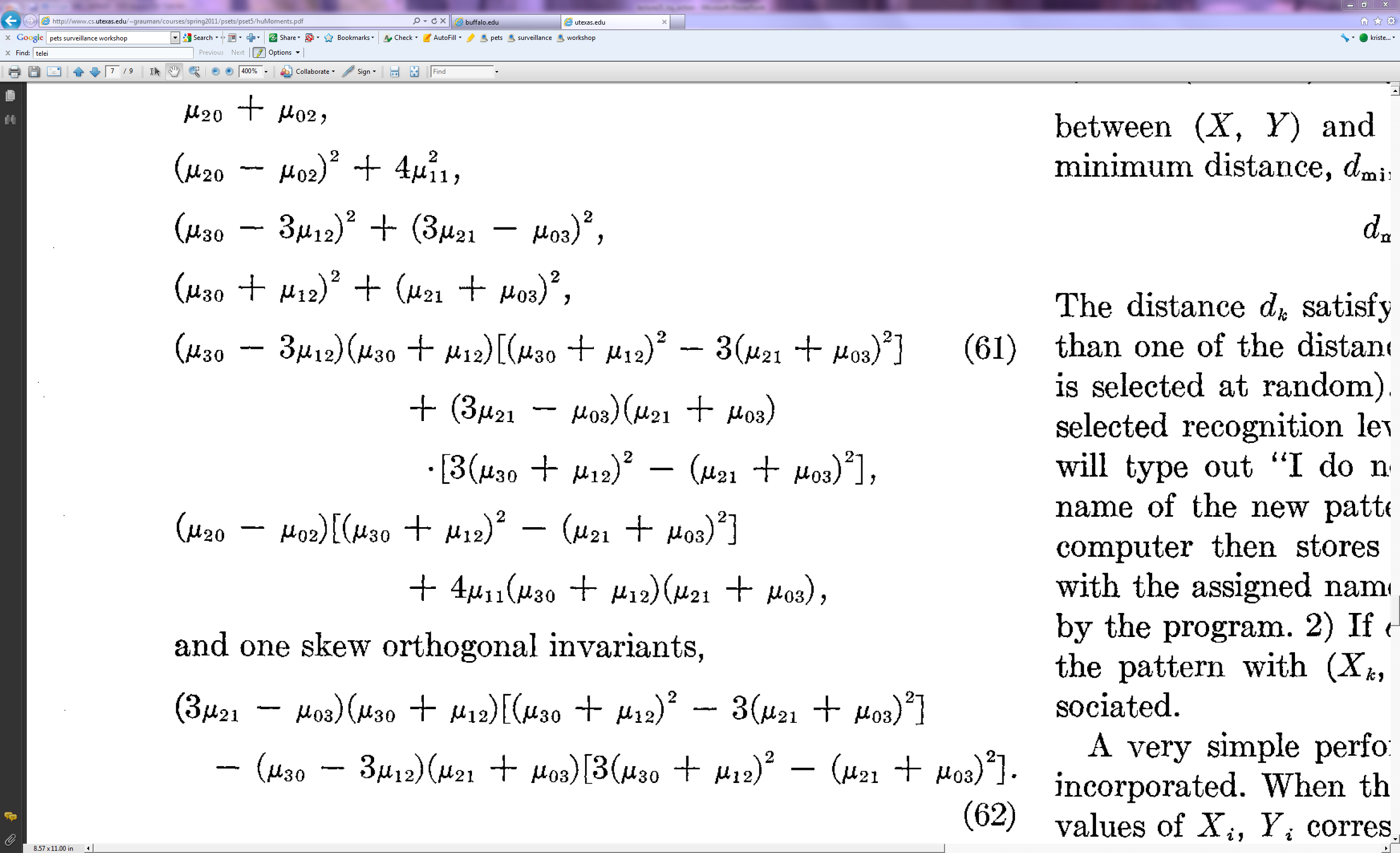